Tracking the Tribe
How do you get around a wall 
when you can’t find the door?


By Sigrid Pohl Perry
perry1121@aol.com
S.G.G.E.E.
11 August 2013
Do you have. . .
An old album filled with unlabeled photographs?
Grandparents with no dates, places or families attached to them?
Relatives who just materialized in the New World or came from villages you can’t find?
Conflicting information about dates and places for ancestors?
What do you do next?
Track the Tribe: Find your Clan & Ancestors
People travelled and settled in groups with ties
Related families from the same village may have immigrated to a new place together
Look for immigration clusters on ship manifests and in early census records
Compare census records & track the immigration of neighbors. Are they from the same village?
Examine the witnesses on documents and figure out how they might be related to your family
A clan member’s record may lead you to your own ancestral village & your missing relatives
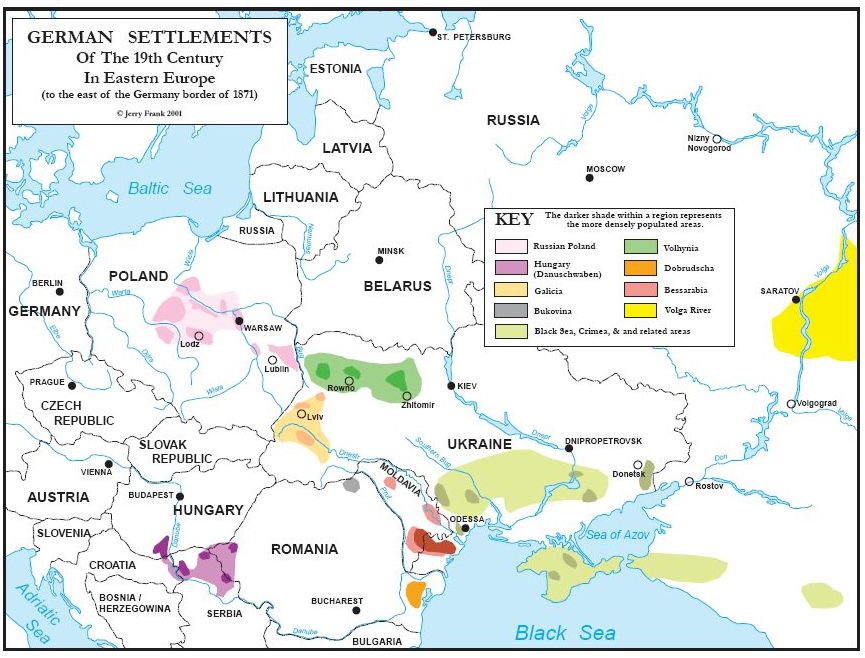 [Speaker Notes: Emigration, Deportation in WWI, return emigration, Umsiedlung in WWII, Flucht, Emigration, Reunification]
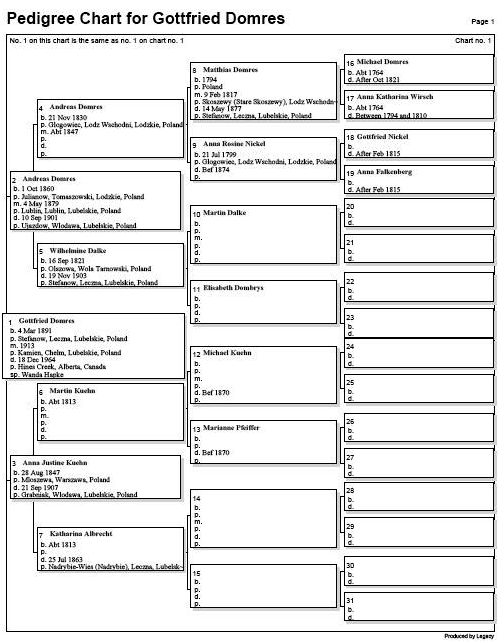 [Speaker Notes: WWII era document with German pedigree: column one with hints from column two]
Domres Dumries Domroes Domrose Dombrys Domras Domreis Dąbrys
U.S. census records show few families 1900-1920
Volhynia (Ukraine) or Russian Poland origins in Oconto County, Wisconsin; Saginaw, Michigan; Cavalier, North Dakota
There are a few SGGEE German members with Domres roots in Cycow near Lublin about 1870
EWZ revealed some with Lublin area & Volhynia roots
EWZ revealed some with Lublin roots in Latvia
Saskatchewan and Manitoba
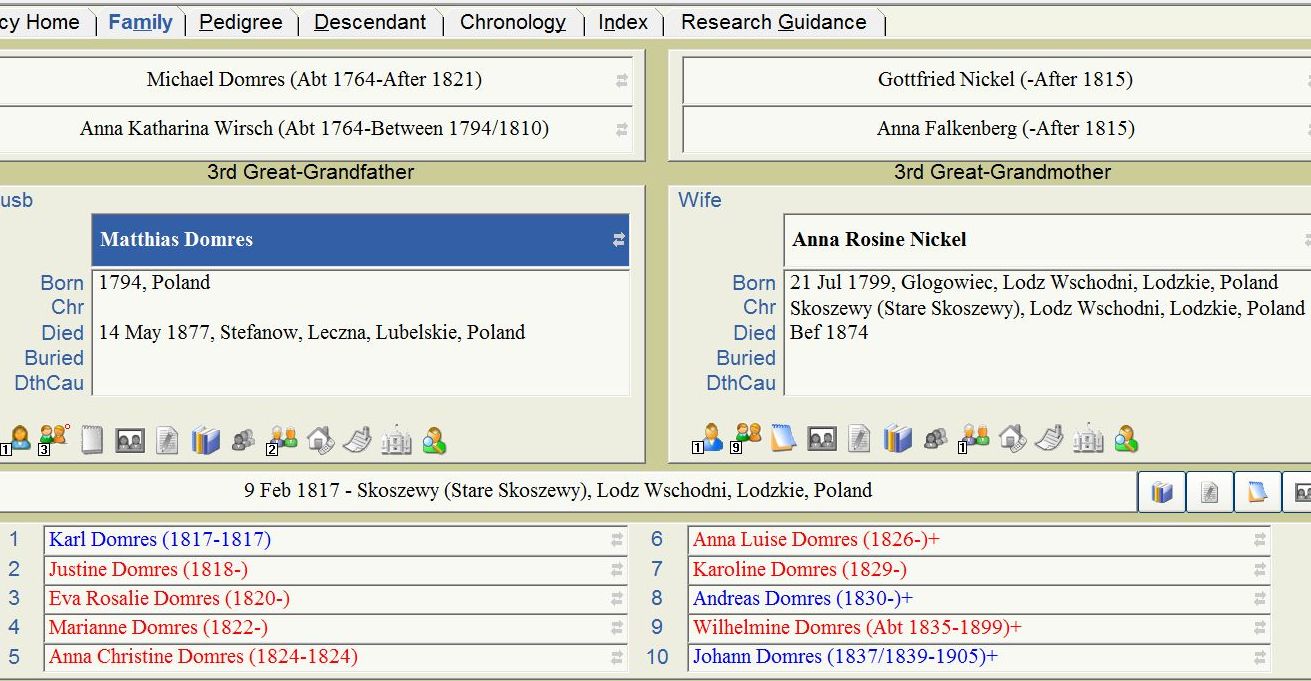 [Speaker Notes: Marriages in 1874 and 1875 for Johann Domres (2nd marriage) and Anna Luise Domres pointed to Glogowiec and linked Sandor Krause as my 4th cousin once removed. Film from Stare Skoszewy Catholic church before 1830 when Brzeziny Lutheran began; no known records for Brzeziny at this time: Domres gap from 1830- Lublin records ca1862. Collaborated on Latin and Polish records!]
Glogowiec 1790s – ca1840
Glogowiec area names in Lublin 1834-1940
Belke
Bilof/Buelow
Domres
Falkenberg
Fitz
Freund
Fruk
Grossmann
Hirsekorn
Klatt
Klukas
Krentz
Krueger
Lenz
Milbra(n)dt
Missal
Nickel
Reske/Riske
Riewe
Rosentreter
Schindel
Schmidt/ke
Schulz
Taron
Wolski
[Speaker Notes: Found more than Domres!  Records were in Polish and Latin including “translations” of names into those languages. In Glogowiec from before 1800!]
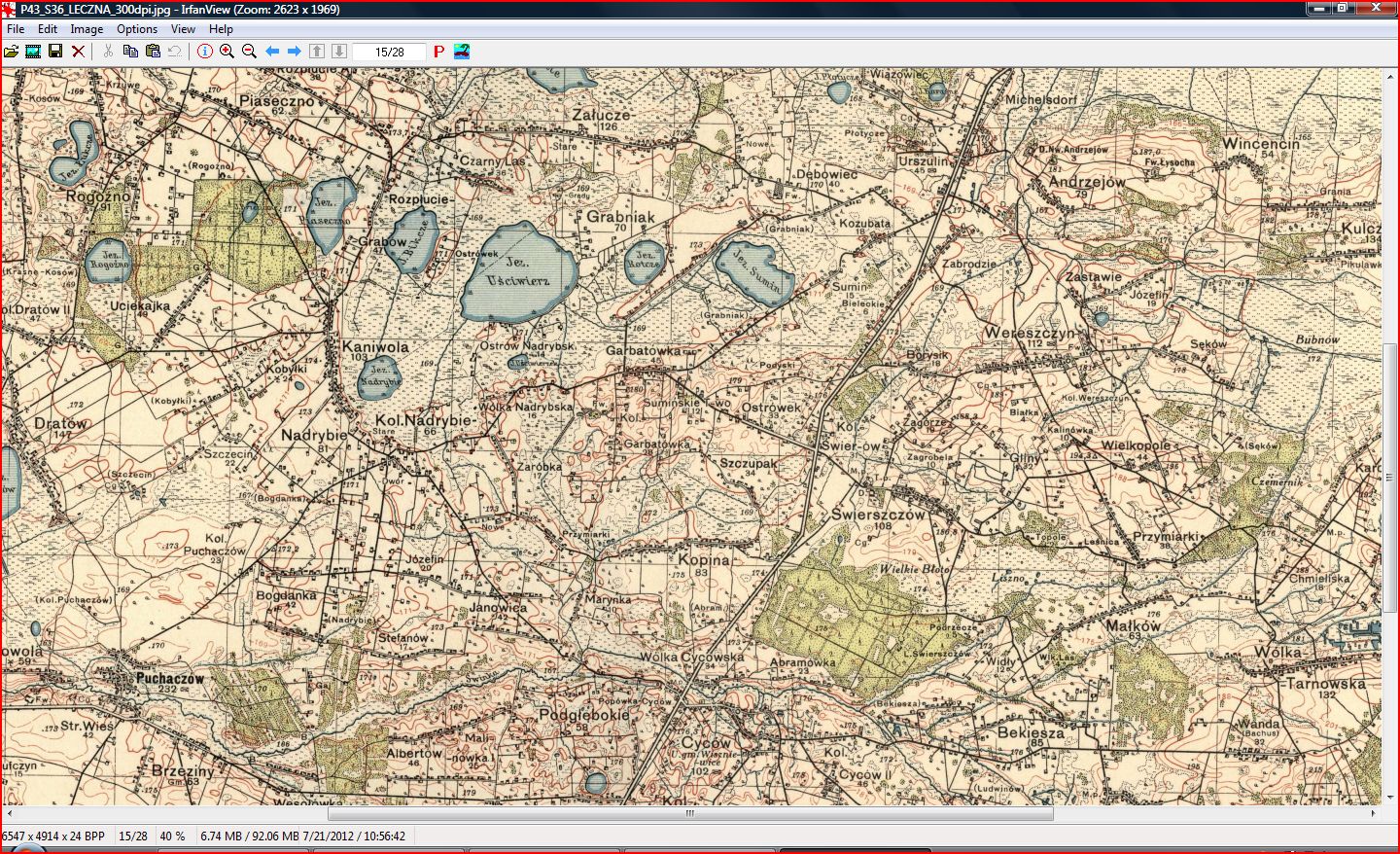 [Speaker Notes: Michelsdorf near Urszulin, Debowiec, Zalucze, Stefanow, Bogdanka, Cycow, Nadrybie, Rozplucie]
Leaving Russian Poland
[Speaker Notes: Domres/Lueck family to Oconto County, Wisconsin in 1898. Domres/Krentz to Mogilno, Poznan area ca1901/1909. Radke/Domres family to Mogilno, Poznan area ca1904/1909 with other family following. Ludwig Domres to Latvia ca1915-1920; resettled in 1940.]
SGGEE Emigrants in the MPD
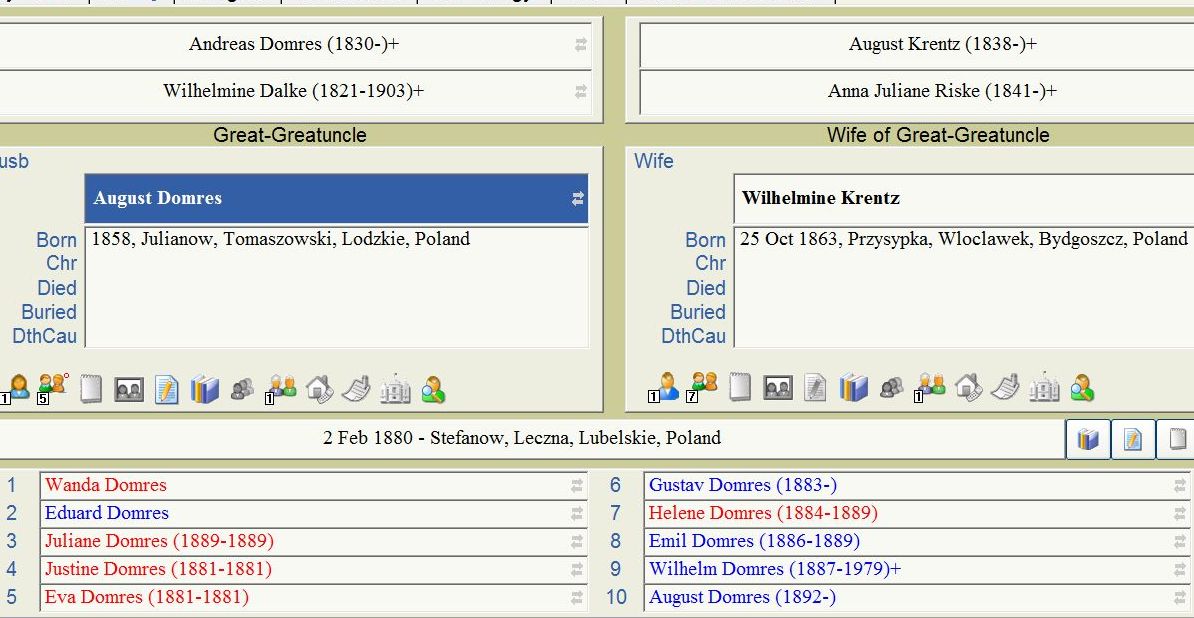 [Speaker Notes: At least 17 children (only 3 daughters); family story is that they had 24—with only one daughter who lived! ; EWZ supplementary information on Opa Gottfried Domres revealed he’d lived with this uncle from 1909-1911 [his father died in construction accident in 1901 and his mother died in 1907]; my mother was also born in this region in 1922 when he returned there with his family after the WWI Deportation years and needed to find work to support them between 1920-1923, then returning to the Lublin area.]
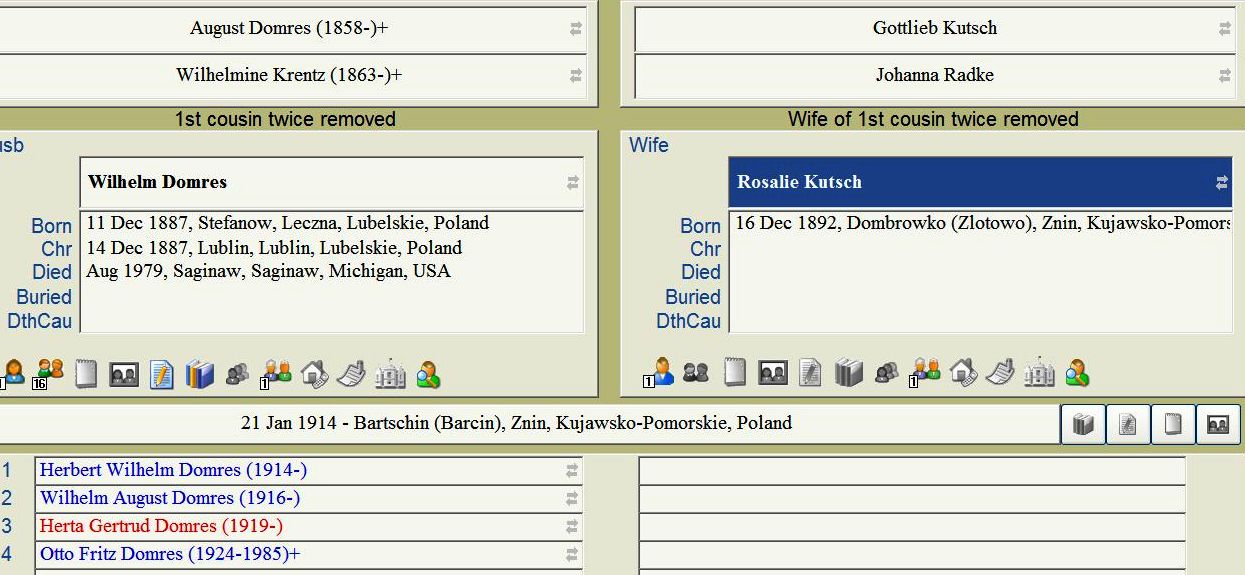 [Speaker Notes: Cousin Patti Domres Horetski near Columbus, Ohio; tribal enclaves in Saginaw and Berrien counties, especially near Benton Harbor and Wolf Creek. They moved from the Posen area to Schleswig-Holstein by 1924 because her father was born there. So, did the entire family move then? But my grandfather returned to Lublin.]
North American Immigration: peak years
Alberta, Canada
1928-1937; 1950-1952
Oconto County, Wisconsin 1898-1913
[Speaker Notes: Homesteading years; refugee years. Hines Creek, Alberta: Zabel/Hapke in 1929; Domres in 1950. Edmonton: Zabel, Klingbeil et al.]
Families in Hines Creek, Alberta who emigrated from the Lublin area 1928-1950
Belke/Matthews
Boelke/Schultz
Brauer/Klatt
Brauer/Sterk
Dei/Schultz
Domres/Hapke
Janke/Fruk
Kaut
Kipke/Bak
Kitzmann/Kotke
Klatt/Steinke
Krahn/Wolski
Lemke
Riemer/Splett
Riewe/Fruk
Schultz/Schuh
Schultz/Reichwald
Will/Neumann
Wolski/Kaut
Wolski/Schultz
Zabel/Hapke
[Speaker Notes: Some families left Hines Creek to seek work other than homesteading. They settled as close as Edmonton or as far away as Vancouver or other Canadian cities.]
Farm south of Edmonton belonged to Robert Wendland whose sister married my Pohl grandfather’s nephew, Gottfried Klukas.
MPD search: Poland & Oconto
[Speaker Notes: Do other members have similar migration history? Not necessarily blood relatives.]
SGGEE members linked to Oconto County, Wisconsin
B005
B017
B089
B099
G034
H051
K054
L038
M008

M110 
P020
S056
S067
S075
S116
S132
S169
T012
[Speaker Notes: Census Project: districts in Oconto County and specific wards in Milwaukee who had German immigrants from Russian Poland. So far, we have included 180 census pages, enumerating over 1,000 individuals from 1900 and 1910 census.]
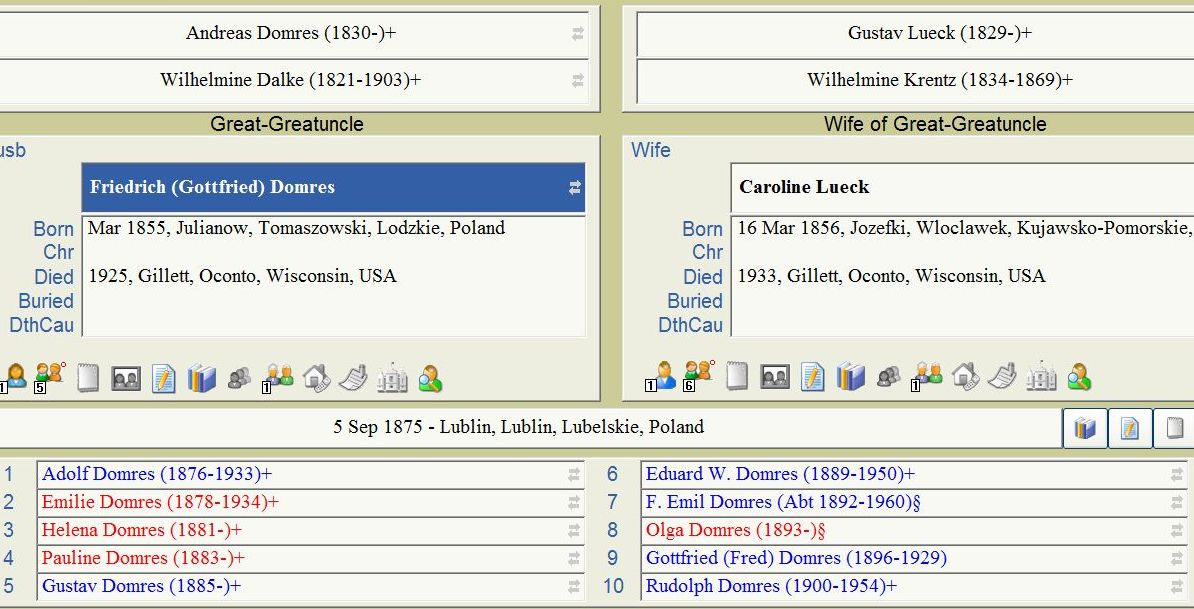 [Speaker Notes: Daughter Emilie]
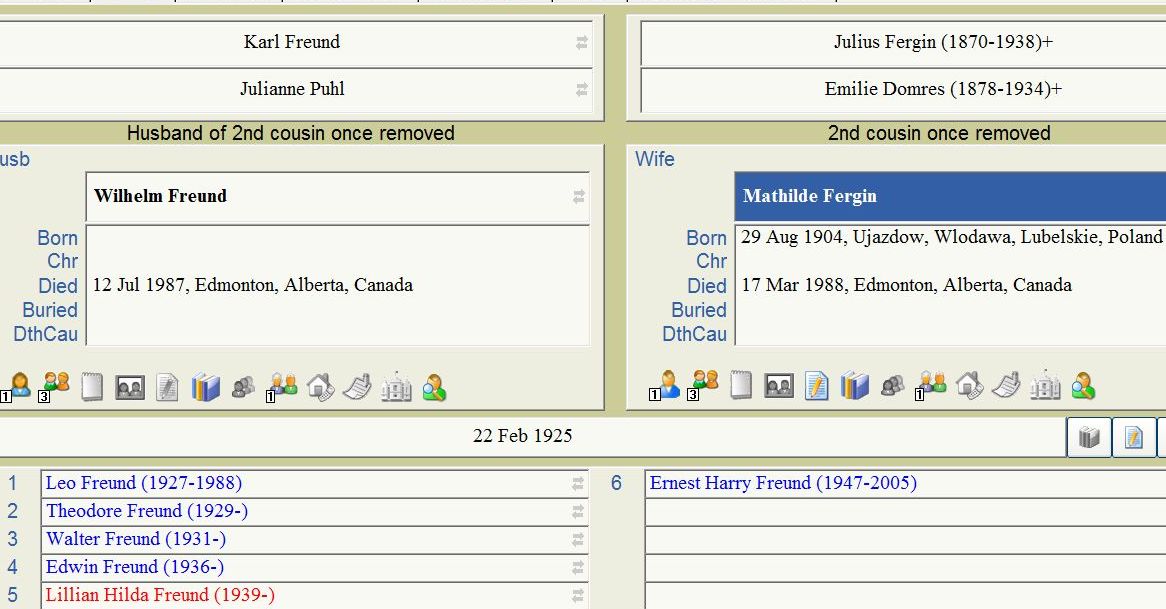 [Speaker Notes: Met Marie Swanson at the 2010 convention; her husband is a descendent of Walter Freund and thus a Domres cousin; they live in Northwest Territories. Leo Freund was born in Poland, Theodore & the others were born in Alberta, so they were part of the wave of immigration ca 1928.]
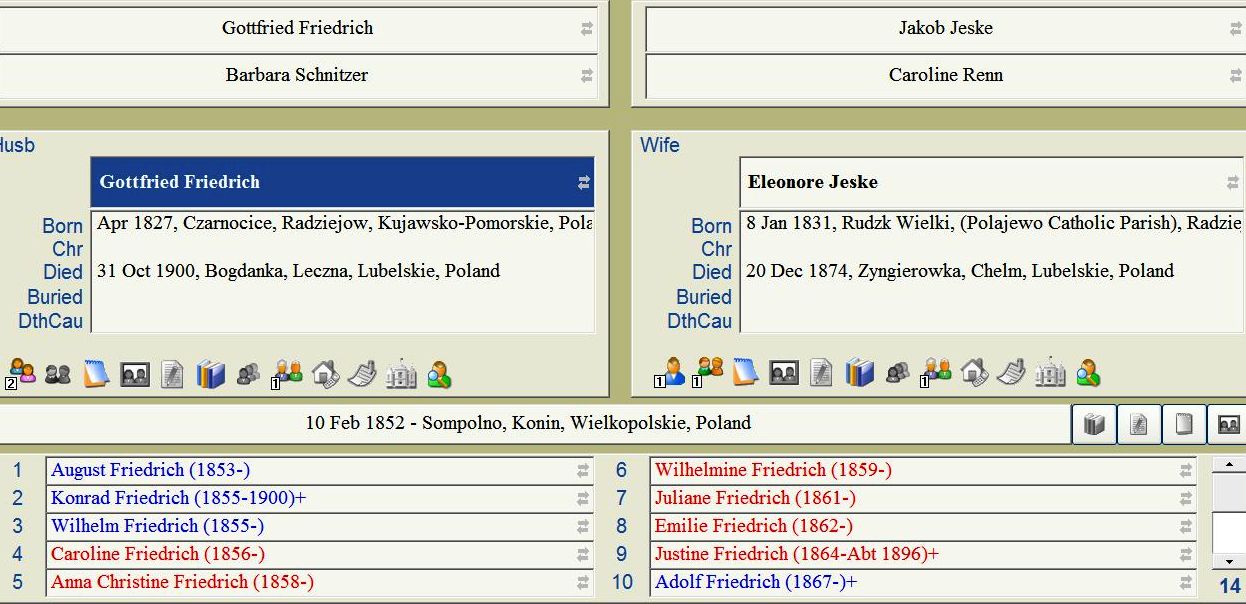 Descendants of this family immigrate to Volhynia, Germany, Wisconsin, Illinois & Canada; at last count about 10 SGGEE members connect to these ancestors (not all yet in MPD)
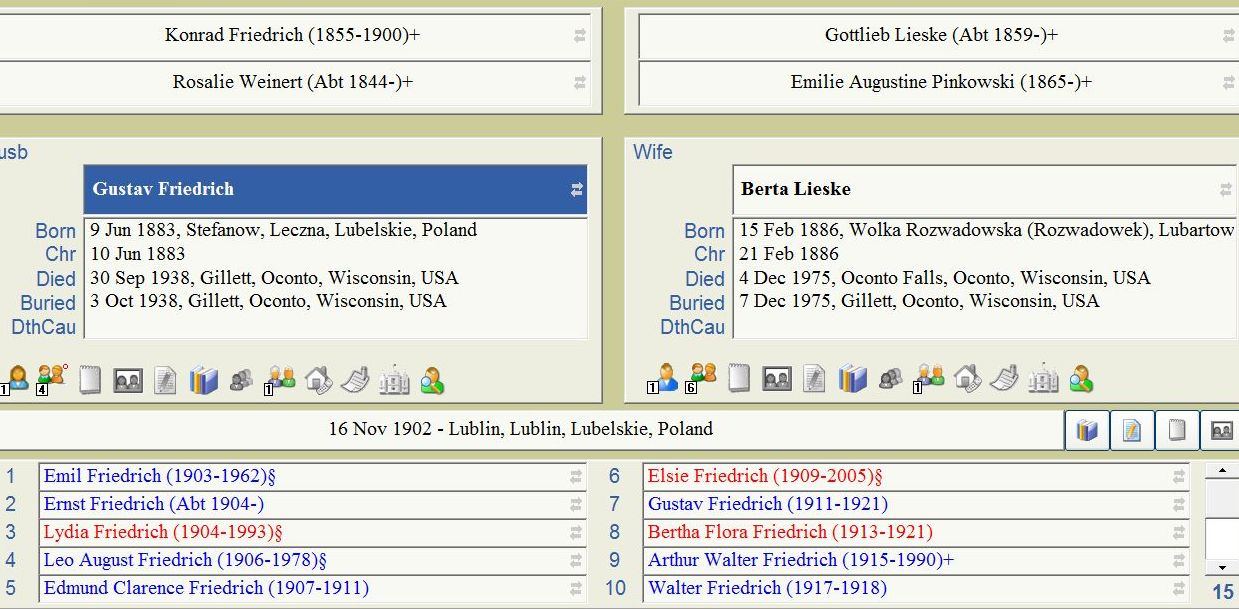 [Speaker Notes: Gustav’s brother Adolf married Pauline Domres in Oconto County. Other SGGEE member surnames married to this family include Zelmer and Hauf.]
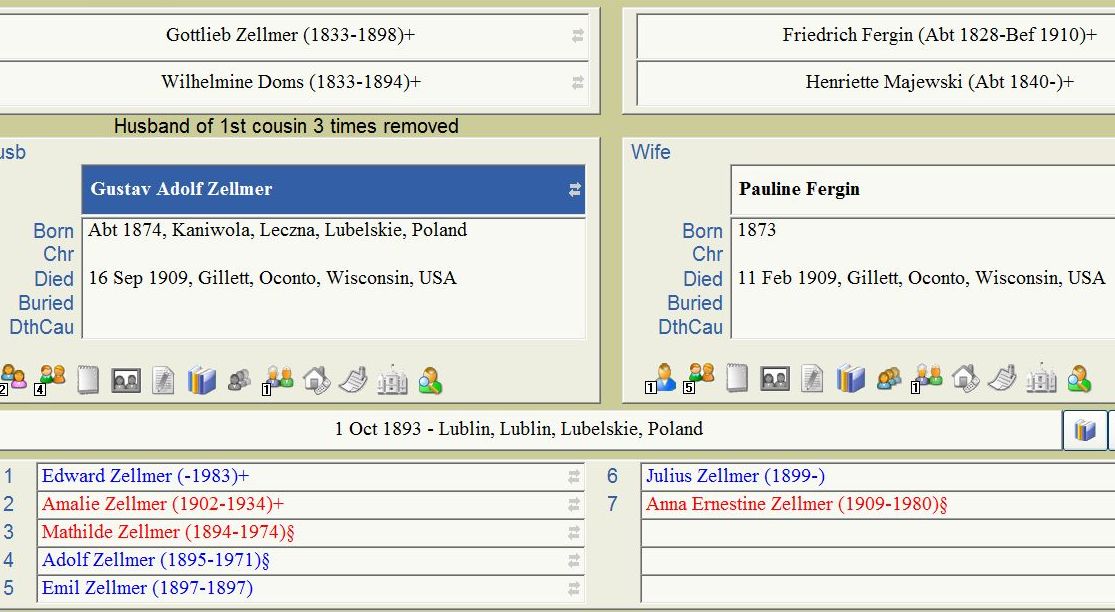 [Speaker Notes: Family related to the Domres/Fergin family in NWT and to the Friedrich and Domres families in Gillett.]
Another cousin? Domres from Poland to Volhynia and then to North Dakota
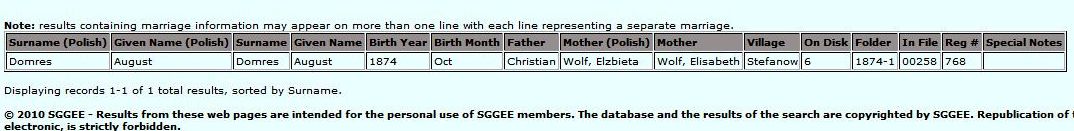 Birth of August Domres in Stefanow on 17 Oct 1874. Christian (aka Christof) is 35 [1840]. Elisabeth is 30 [1844]. Godparents at baptism on 18 Oct are Gottlieb Schachtschneider, Johann Nickel, & Mrs. Juliana Klapstein
[Speaker Notes: Not yet able to connect this family in the MPD who immigrate from Volhynia to ND to my Domres tribe but this can’t be coincidence! Johann Nickel’s eldest daughter marries my great-great-uncle, Christian Domres. And the Nickel family is prominent in the Glogowiec data, including an earlier Johann; my ancestor in Anna Rosine Nickel.]
Find the Clan’s trail of immigration
Check ship manifests for relatives at the destination and names of those left behind in Poland or Volhynia
Look for the people in the destination town or county in census records; see when they immigrated and look for information on that ship manifest
Look in the SGGEE databanks (MPD, St. Petersburg, PRI); use Soundex
Lublin Project: search births, deaths, marriages separately; use Soundex
For any US or Canada searches, be creative about spelling and searching; don’t rely on the indexers—they don’t know your Tribe! Compare data on various records!
[Speaker Notes: Now for some examples!]
Strathcona, Alberta 1916
[Speaker Notes: Take a look at the Kanopt family: what kind of a name is that! Pronounce it in German Knop or Knob. Notice the Rudolph and Johanna Arndt family are neighbors. All are Lutheran Germans from Russian Poland and came about 1904.]
Knop ship manifest 25 June 1904
Justina Knop (Knob)
Age: 38
Estimated Birth Year: abt 1866
Date of Arrival: 25 Jun 1904
Vessel: Lake Manitoba
Arrival: Montreal, Quebec
Departure: Liverpool, England
Destination: Edmonton
Justina, 38
Julianna, 10
Emilie, 7
Auguste, 7
Martha, 2
Johann, 1






Johanna Arent (Arndt) 
with children Johann & Wilhelm also going to Edmonton
1916 Strathcona, AB census
1904 Knop ship manifest:
Justina, 38
Julianna, 10
Emilie, 7
Auguste, 7
Martha, 2
Johann, 1



1916 neighbors:
Rhudolph Arndt 46
Johannen Arndt 	36
John Arndt 	14
Willie Arndt 	11
Gustoff Arndt 	10
Ernest Arndt 	7
Matilda Arndt 	2
Townships 49, 50 and 51, ranges 21 and 22, W. 4. M.
Household Members: 	
Julius Kanopt 46
Jessina Kanopt 40
Julina Kanopt 29
Edward Kanopt 25
Millie Kanopt 20
August Kanopt 19
Martha Kanopt 16
John Kanopt 14
Liddie Kanopt 9
Olna Kanopt 7
Lena Kanopt 5
Knob in Strathcona 1906
[Speaker Notes: Julius, Justina, Julia, Emilie, August, Martha and John]
1929 Manifest for Cabel (Zabel)
Rudolf, Olga (Hapke) & Sigismund
Born in Nowina & Debowiec, Poland
Sponsors: C.N.R. Winnipeg
Leaving brother August Milnikel, Nowina
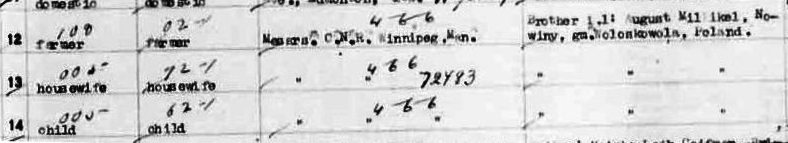 [Speaker Notes: Knew they arrived in 1929 & thank Ted Belke for finding them. They lived in Hines Creek for some years, then moved to Edmonton where I visited them in 1955, 1960 and 1968. Who is August Milnikel? Back to Lublin Project database.]
SGGEE searches for Milnikel
MPD = EWZ SGGEE008
Lublin Project database
[Speaker Notes: Rudolf Zabel lived in Nowina; he was a cantor there. Mathilde Zabel must be his sister. All new information I wouldn’t have had if I hadn’t asked Ted to find his ship manifest.  Bill, could Wilhelm Kirsch be one of yours?  What other surprises can ship manifests hold?]
Belke and Zabel in Hines Creek, Alberta
Belke family in 1942
Sigismund Zabel holding wreath at Adolf Belke’s funeral
Gillett, Oconto, WI 1905 census
Look for Ludwig Schlak ship manifest
Zelmer, Depner, Krueger, Grott, Zerbst & Schleck
[Speaker Notes: Schleck family is not just from Russian Poland and Wisconsin, but from Brazil!  And this helped answer a query to the SGGEE email list about this very family who came from the area around Lublin. They had first emigrated to Brazil, then came to Wisconsin.]
Manifest 23 June 1903 in NY, all going to Gillett, WI:Emil Klingbeil, Friedrich Kessler & Ludwig Schlak & familiesgoing to friend and brother-in-law Ewald Lenz (Lence)
[Speaker Notes: Ludwig Schlak married Ida Friederike Kessler; her brother is Friedrich Kessler. A search showed that an Ewald Lentz, born 1878 in Russia, arrived in 1899 and became a naturalized citizen on 24 Sep 1906; passenger manifest: arrived from Kobylki (aka Lanz) with a border crossing to Saskatchewan!]
Using Obituaries
Sheboygan Press 11 July 1933
Adolph Domres was father to:
Mrs. Arthur Maltzahn, Sheboygan
St. Stephan’s Lutheran in Chicago
Pallbearers: Philip Domres, Arthur Krause, Herman Kersten, Clarence Everet, Leo Frederick, Henry Haack
Birth: 8 Oct 1876 in Stephansdorf, Germany; m. Albertina Stackosky  1898
To Gillett 1899-1922,  Sheboygan, to Chicago in 1928
Survivors: wife, Rev. W.F. Domres at Zion Ev. Lutheran, Iowa; Eugenia & Agnes Domres  at home & grandchildren; 4 brothers and four sisters, most local but Mrs. Emilie Fergin in Germany
Out of town relatives etc.
Maltzahn in 1940 census in Sheboygan
Widow Albertina is living with her daughter Theresa in Sheboygan.
Arthur & Theresa have two children: Marion and Lois.
Indexer has spelled Domres as Domers
Maltzahn is Maltsahn but Soundex found it
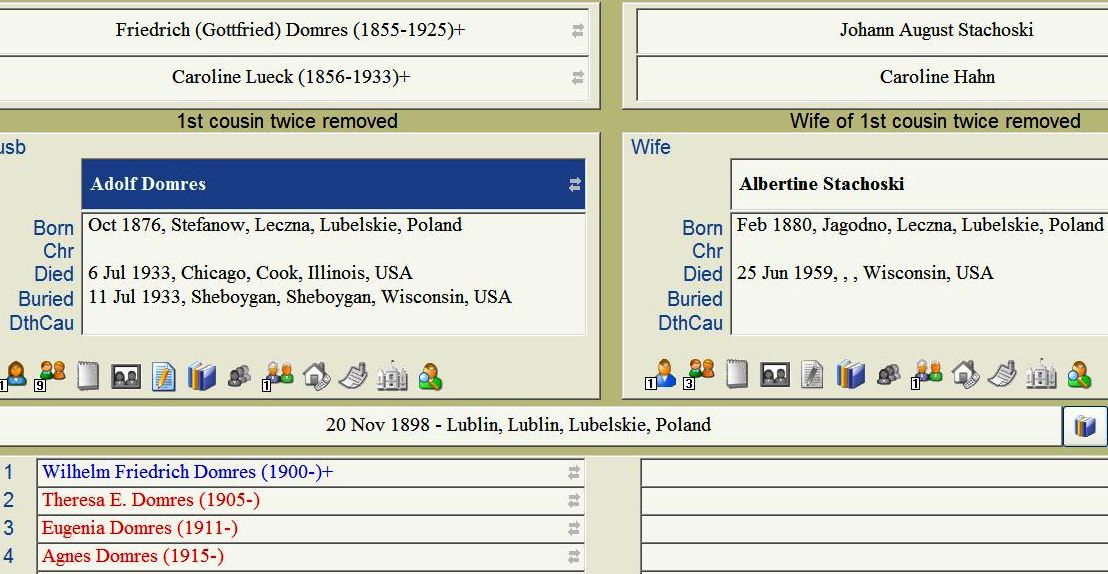 [Speaker Notes: Stefansdorf, Germany = Stefanow in Poland; sister Emilie Domres Fergin was living in Poland and died there.]
Adolf & Albertine Domres & Gottlieb Martin arrive in Baltimore 11 Oct 1899
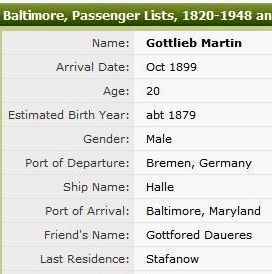 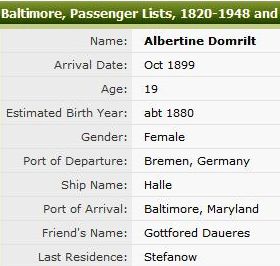 [Speaker Notes: Gottlieb Martin m. Mathilde Zellmer in 1910; same Zellmer family connected to Domres, Fergin, Friedrich families]
Obituaries & Census Records
William Zeibart 
b. 1 July 1875 Germany
m. Rosemund Rode
b. 18 Jan 1892 
Wittenberg, Germany
m. 5 June 1911
5 daughters & son
William Zeibart
Athensa (Julius ) Yanke 
Agina (Richard) Hayden
Erna (Emil) Dietz 
Ida (Rudy) Lockstein
Celia (Wilber) Haarman
Brother: 
Gottlieb Ziebart, KY
Rode  sisters:
Tillie (Jacob) Wangert
Olga (Ernest) Lorenz
Brothers: August Rode
Emil Rode died
[Speaker Notes: Married in 1911, so wouldn’t be in the census until 1920.]
Ziebart in 1920 and 1930 census records
Zeibart/Zebert
Wilhelm Ziebart
b. 1875
Russian Poland
Arrival: 1905
Brother Gottlieb

Rose   b. 1892
Russian Poland
NOT Germany for either
Siblings: Rode
Tillie (Ottilie)
Olga
August
Emil
Lublin Project Database search for Ziebart
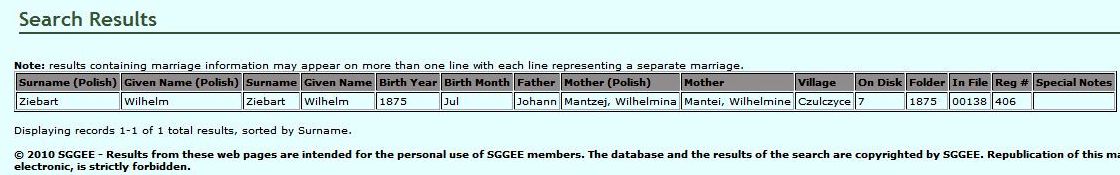 [Speaker Notes: Wilhelm born July 1875 and he has a brother Gottlieb born 1892. Marriage record for Wilhelm & Rose gives their parents’ names.]
Lublin Project Database search for Rode
[Speaker Notes: Rode siblings in US: Ottilie, August, Olga, Rosamunde]
Name changes: Are they real?
Spelling errors can result from unfamiliarity with names (ship manifests, census records, etc.); these are temporary and fluctuate with the documents
Legal name changes to conform with pronunciation in the new country or to avoid awkward mispronunciations (example: Janke to Yanke, Tietz to Dietz, Friedrich to Frederick)
Using common nick names: Louis, Fred, Gust, Gussie, Tillie, Minnie, Ophelia, Bill, etc.
Legal name change as a “fresh start” or to avoid discrimination
Compare many records to verify any changes; standardize to German version for easy merging of records in SGGEE
Domres errors: 1900 & 1910
1900
Domras = Domres
Fred G. = Friedrich Gottfried
Carolina
Polena = Paulina
Ameal = Emil
Ulga = Olga
Gutfrey = Gottfried

1910
Domers = Domres
Russian German
1899  Arrival NOT 1900
Adolph
Albertina
William
Theresa
[Speaker Notes: The Domers error was perpetuated by the census indexer in 1940; they knew Albertina was Adolph’s wife and spelled her name the same way in the index even though it was correctly written in the record. Notice spellings of names with a literal German pronunciation.]
Tietz to Dietz:  1905 and 1920 census
Ludwig Tietz  =  Louis Dietz
Ludwig m. Emilie Fergin 
( aka Amalia Fregin)

Mother: 
Henriette (Majewski) Fergin 

Gottlieb Martin: 
1st cousin to Ludwig
[arrived with Adolf & Albertine
Domres in  1899]

Julius Zelmer is Amalia’s nephew
1910 census shows more Zelmer 
kids living with them;  their mother, her sister, died in 1909

Henriette is still living with them  in 1920
Brother Mikel Tietz from Poland to Wisconsin & North Dakota to Saskatchewan
Arrived 1896
m. Ottilie Zerbst 1907
in Gillett
[she is also born in the Lublin area] 

Move to Kidder, ND by 1920
Move to Saskatchewan before 1930

Ottilie d. in Spokane in 1942
Mikel d. Mellville, SK in 1953
Adult children: 
Idaho, Washington, 
Saskatchewan
Tracking the Tribe
Oregon 1905  & 1923
Below: Jesse Family
Ludwig, Ottilie (Gurke)
Luise, Natalie, August, Martha
Standing: Carl Wagner, William Lentz, William Zimmerman
Seated: Ottilie Z. Lentz, Jakob Zimmerman, Luise Pusch  Zimmerman, Margaret D.G. Z., Teofilia Welke Zimmerman
Illinois to Oregon
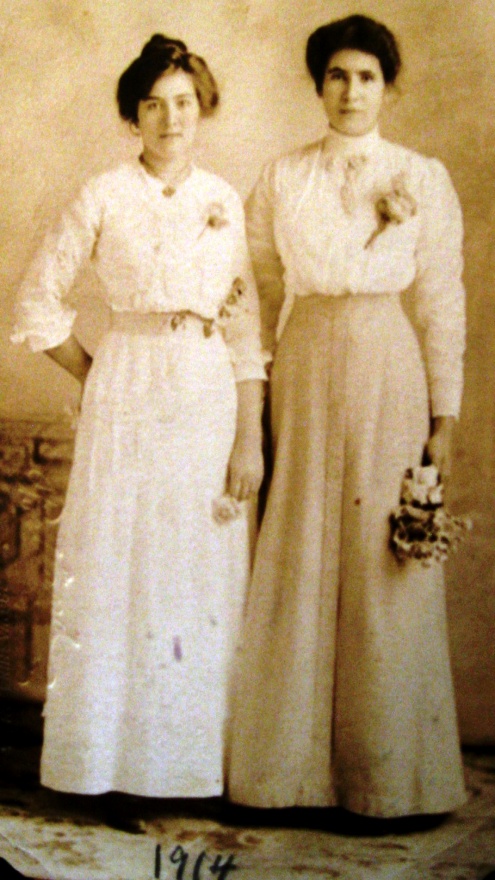 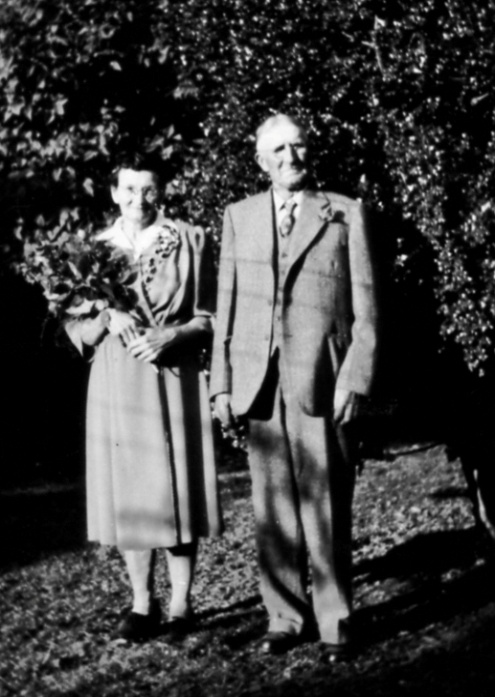 1945: Ludwig & Ottilie Jesse 
celebrate their Golden Anniversary
1947-1950: Jalosky visit from Chicago
1914 to 1950: mother/daughter pairs
Ophelia Luedke/ Teofilia Welke  & Martha Zimmerman/Virginia Jalosky
More to consider:
Multiple marriages: neither men nor women remained widowed long in the 19th century, especially if they had children; 2nd & even 3rd marriages were often within the tribe. Always search indexes for marriages.
Connect with descendents from the same ancestral village in each era; they may know where other members settled. You may find 3rd or 4th cousins! Cousins may have photos and documents common to your family!
Comparing information, documents, stories, photos from other Tribe members may solve mysteries.
Combine search efforts as a team, divide the work & share in the triumphs!
Surprises!
August Hennig m. Emma Scheppe in 1908 & arr. Wisconsin 1913, d. 1929
His wife was deported to Russia in WWI, returned to the Lublin area; she received this photo but had to apply for a death certificate to marry in 1930.
[Speaker Notes: Attending August Henning’s funeral: Tucholke, Neumann, Glor, Eckert, Henning, Steinke, Kirsch, Zellmer]
New photographs
Olga Wendland Klukas 
d. 1 June 1935 in childbirth
Her mother-in-law is my great-aunt, Marianne Pohl who married Gottlieb Klukas
Debowiec group found on website: ca 1938
Ida Dąbrys (Domres), 16 & Herman Pol, 27 & siblings